Життя і творчість  Генріха Гейне
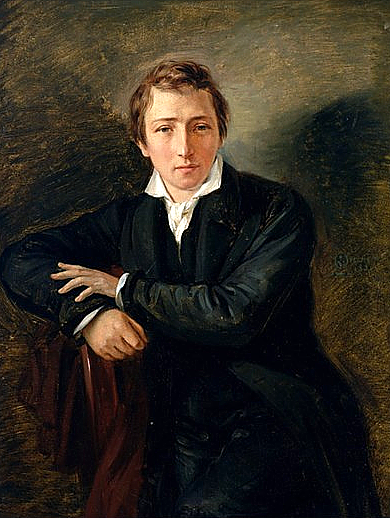 Підготували: 
учениці 9 – В класу
Миколаївської гімназії №41
Вакуленко Надія та Кошина Анна
«Це один з найвидатніших  		людей Німеччини»
Ференц Ліст
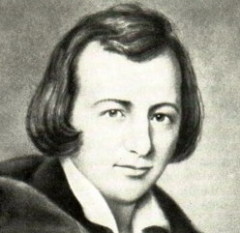 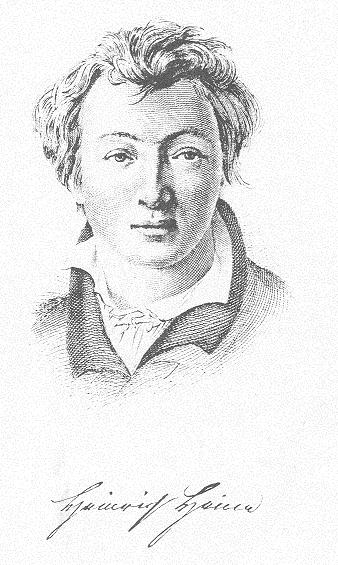 Крістіан Йоганн Генріх Гейне (1799 – 1856 р.р.) — один із найважливіших німецьких поетів та журналістів 19 століття.
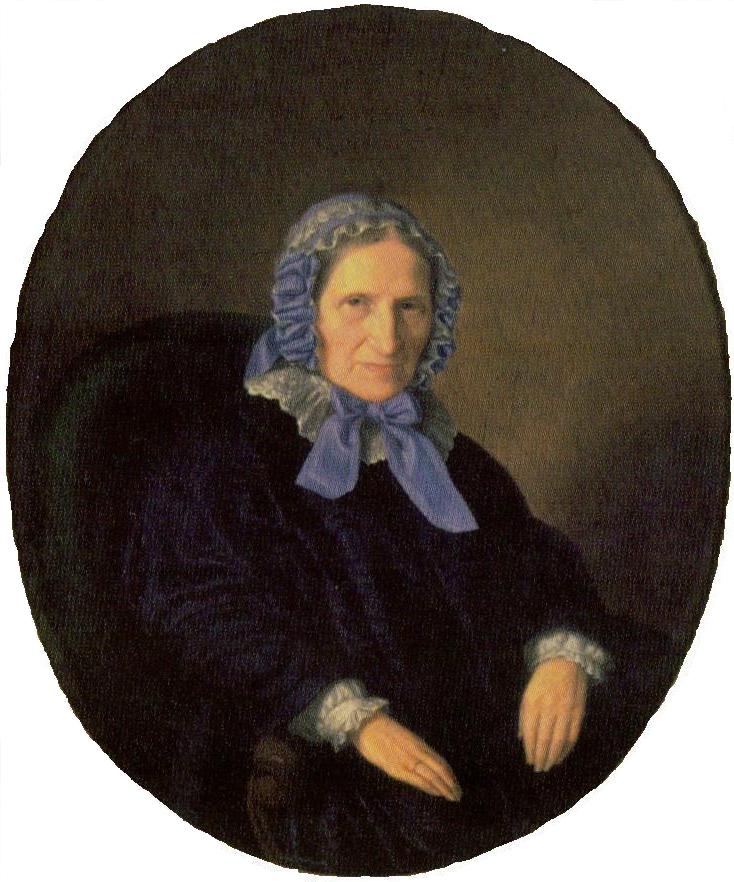 Генріх Гейне народився 
	13 грудня 1799 року в родині єврейського торговця Самсона Гейне й Бетті ван Гельдерн у 
	місті Дюссельдорф, на Рейні. 
Гейне був старший син у єврейській родині скромного достатку. Його батько 
	працював провіантмейстером у ганноверській армії, потім оселився в Дюссельдорфі і одружився з дочкою лікаря.
Мати була більш освіченою.
Мати Генріха Гейне, 
“Бетті”
Спогади дитинства…
На початку 1800-х pp. вся Прирейнська область була зайнята військами Наполеона. Французькі солдати зупинилися на постій в будинку батьків Гейне. Наполеон для Гейне був втіленням ідеалів Французької буржуазної революції.
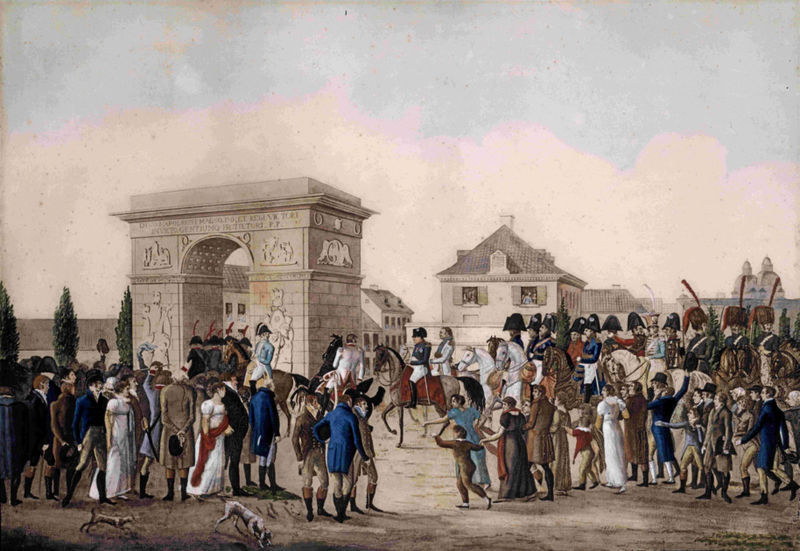 В’їзд Наполеона у Дюссельдорф
З 1810 по 1812 рік Генріх навчався у Дюссельдорфському ліцеї. Наступний рік провів у конторі багатого банкіра у Франкфурті-на-Майні. 
У 1816 році Генріх продовжив заняття комерцією у Гамбурзі у торговій фірмі дядька — мільйонера Соломона Гейне.
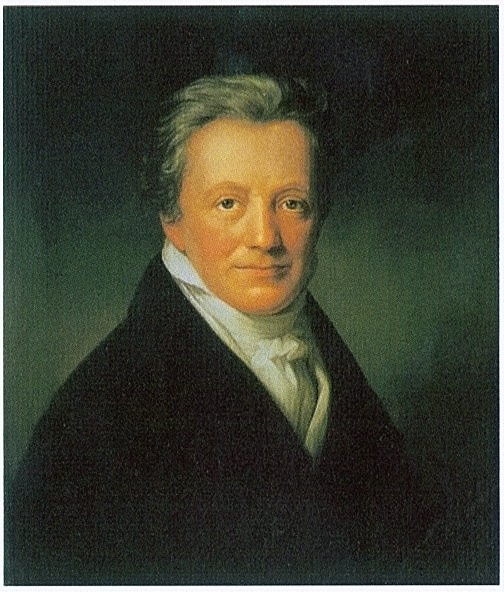 Дядько Генріха Гейне, 
Соломон Гейне
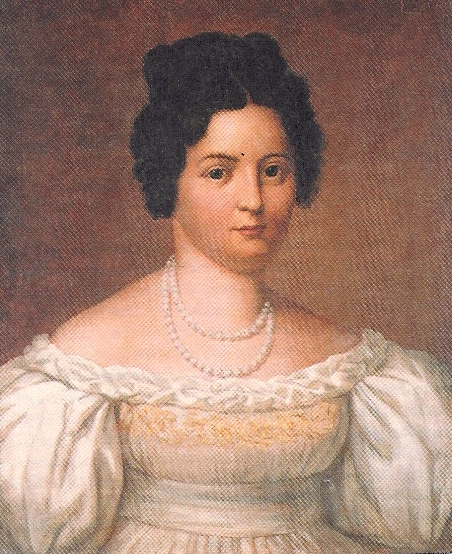 Перший літературний виступ Гейне належить до 1817 року, коли в журналі «Гамбурзький страж» були надруковані його перші вірші. Юнацька лірика Гейне була відгуком на перше нерозділене кохання до кузини Амалії
Кузина Генріха Гейне, 
Амалія Гейне – перше велике кохання
На кошти дядька юнак вступив до Боннського університету (1819), звідки потім переїхав до Геттінгензького університету(1820), але змушений був полишити його у зв'язку з дуеллю. Він вивчав юридичні науки, філософію, літературу.
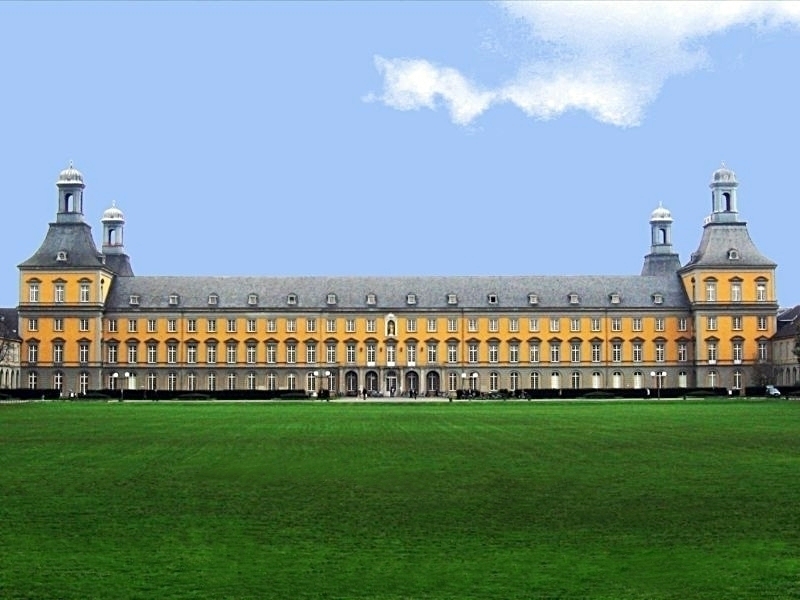 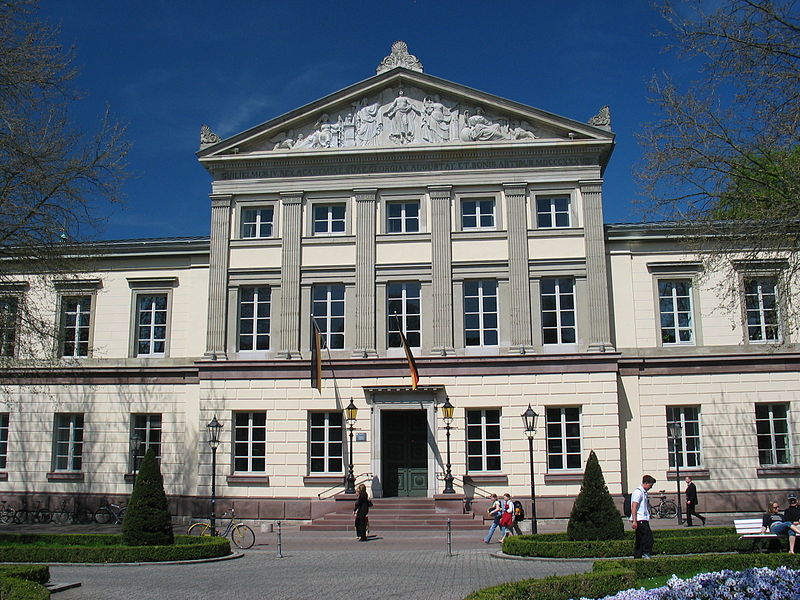 Боннський 
університет
Геттінгензький університет
У 1821 році вступив у Берлінський університет, де слухав лекції філософа Гегеля, одного з найосвіченіших людей свого часу. Пізніше Гейне виступив з глибоким аналізом німецьких філософських систем. У грудні 1824 році Генріх повертається до Геттінгензького університету. У 1825 році Гейне захистив дисертацію на ступінь доктора права, а напередодні прийняв лютеранство.
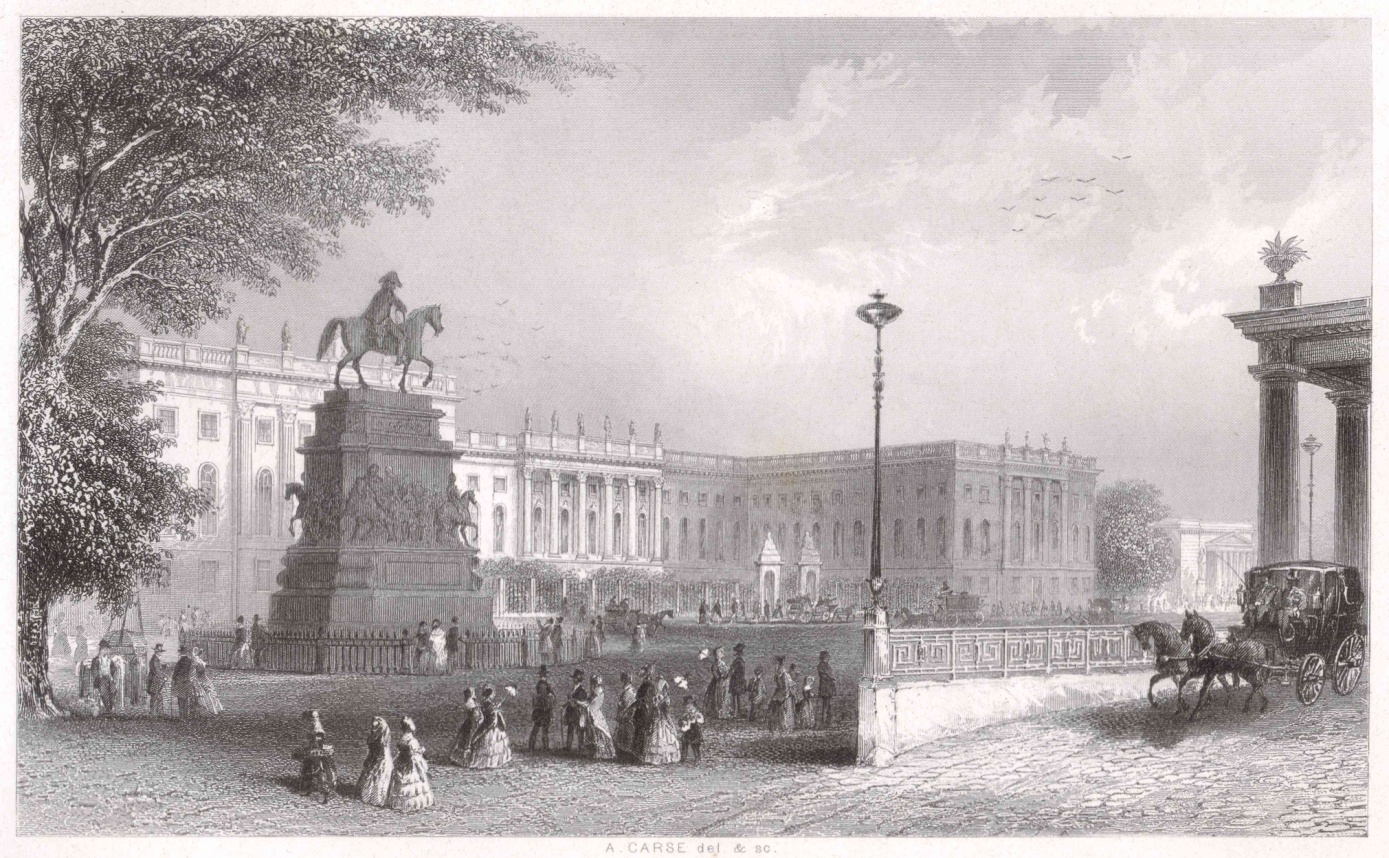 Берлінський
університет, 1850 рік
У 1825 був опублікований пер-ший том "Подорожніх Картин", що мав великий успіх серед читачів, але майже відразу заборонений у багатьох містах Німеччини.
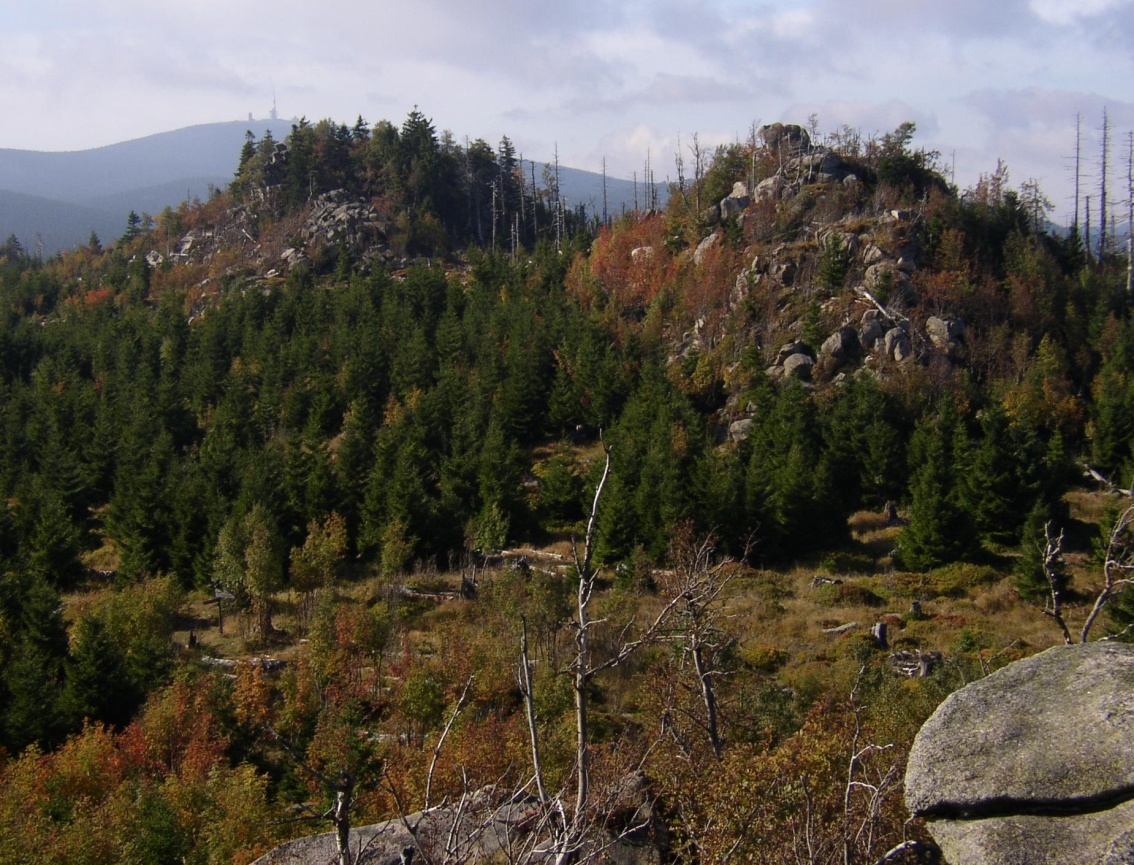 Гори, які Гейне зображує в “Подорожніх картинах”
Незабаром бу надруковано другий том "Подорожніх картин", який заборонили в Ганновері, Пруссії, Австрії, Мекленбурге та більшості дрібних європейських держав.
Наприкінці 1827 переїжджає в Мюнхен, де влаштовується редактором у газету "Politische Annalen".Через півроку відправляється в подорож по Італії підсумком якого з'явився третій том "Подорожніх картин", заборонений у Пруссії.
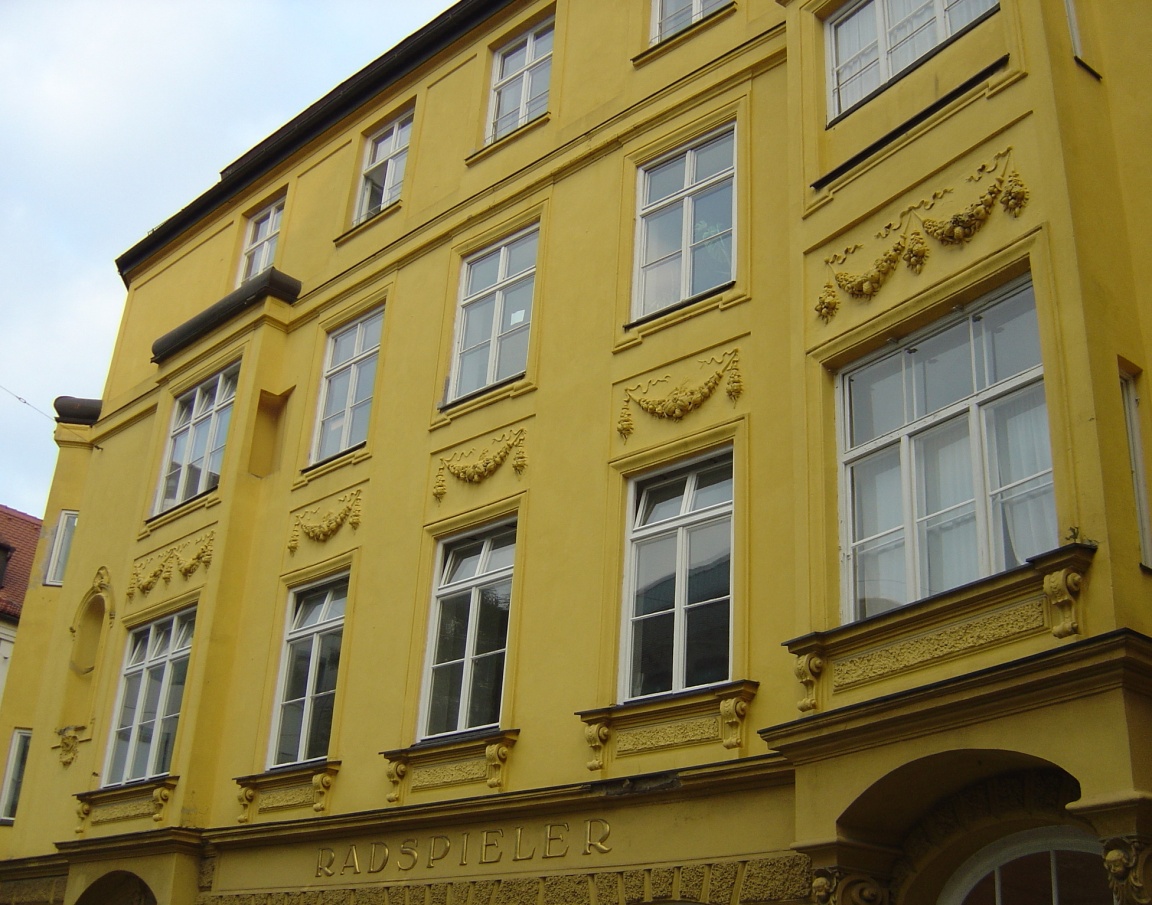 Дім Гейне у Мюнхені з 1827 по 1828 роки
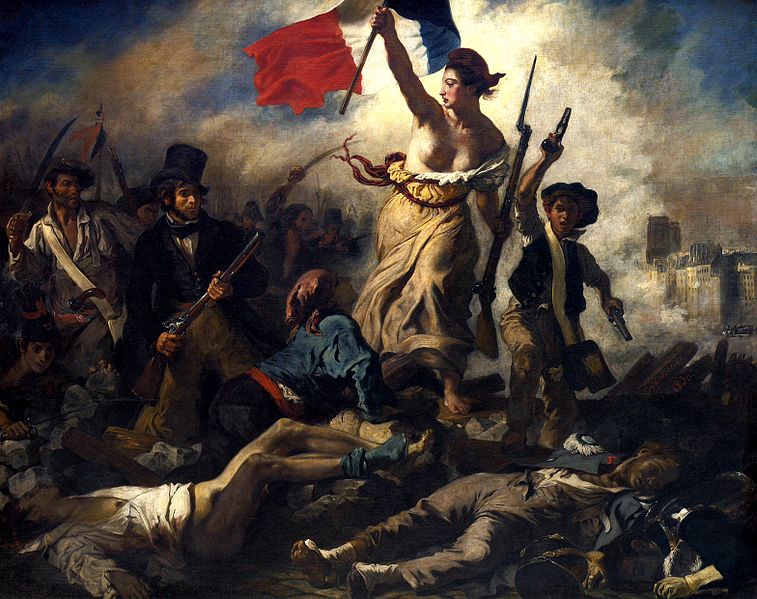 Під час літнього відпочинку Гейне прочитав у газетах про Липневу революцію. Це підштовхнуло його до рішення поїхати до Франції. З травня 1831, виїхавши до Франції, Гейне стає політичним емігрантом.
Свобода, що веде народ. Картина Ежена Делакруа. 1830 р.
У Франції вивчає праці соціалістів-утопістів, на відміну від яких виступає як прихильник політичної боротьби.
Проживаючи в Парижі, Генріх Гейне зустрічався з багатьма видатними людьми: Оноре де Бальзаком, Жорж Санд, Гансом Крістіаном Андерсеном, Ріхардом Вагнером, Фердинанадом Лассалем і Карлом Марксом.
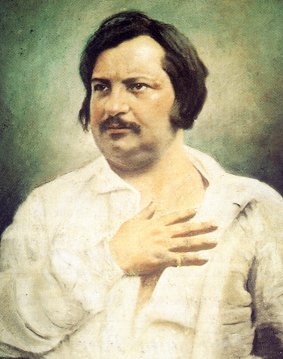 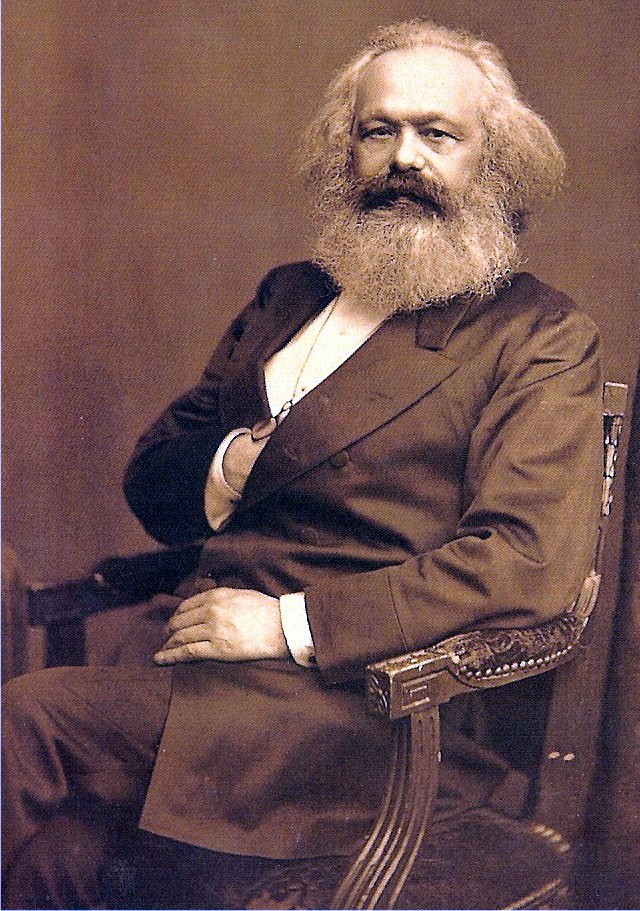 З 1846 Генріх Гейне важко захворює на параліч спинного мозку. У травні 1848 року він востаннє вийшов з дому, щоб відвідати Лувр. Решту років він був прикутий до ліжка.
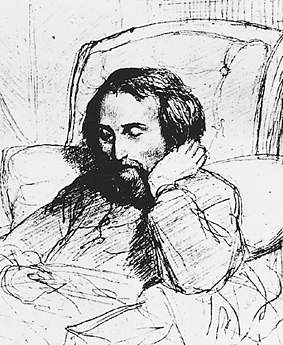 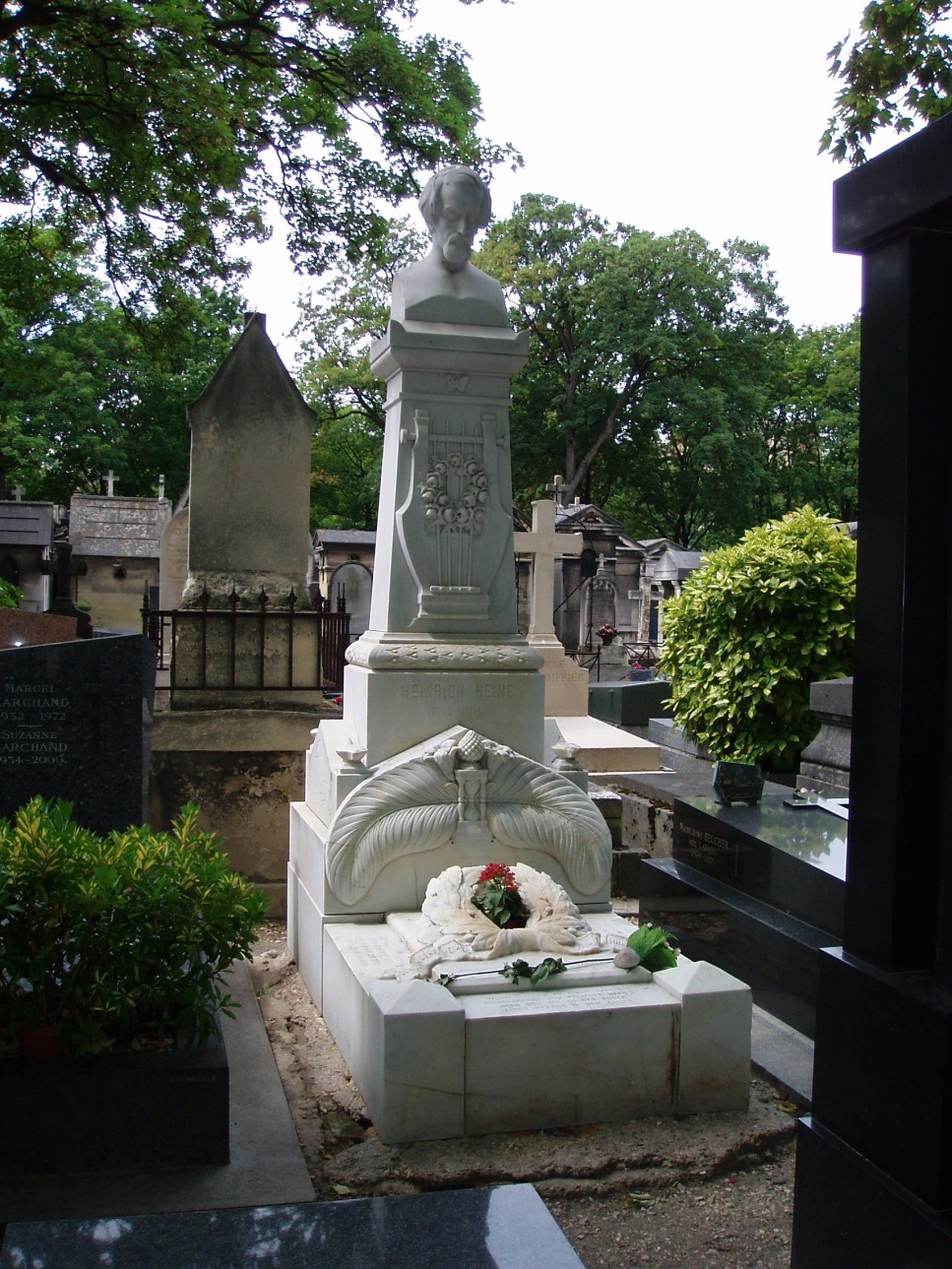 Генріх Гейне помер 17 лютого 1856 в Парижі. Похований на кладовищі Монмартру.
Дякую за увагу!